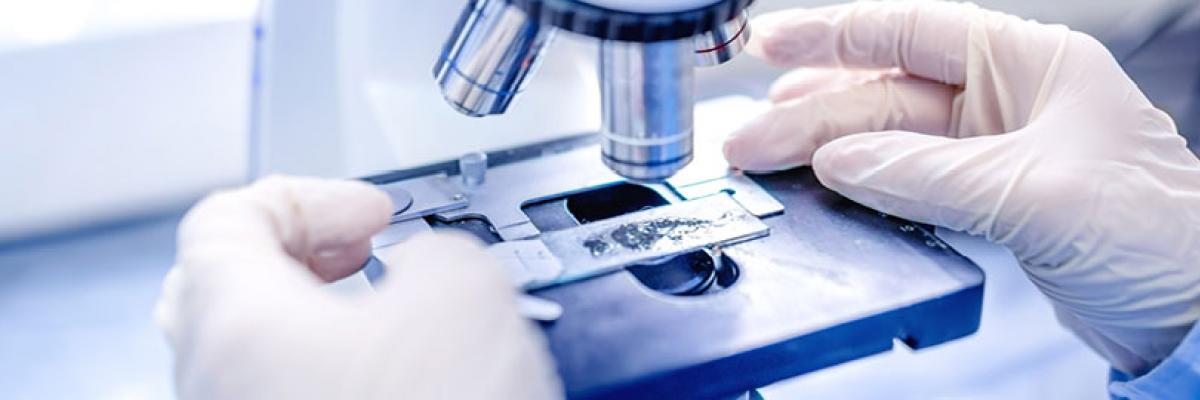 Предизвикателства пред патолога в съвременната медицина
Доц. Д-р Свитлана Бачурска, дм
Катедра по обща и клинична патология, съдебна медицина и деонтология
МУ–Варна
19 век  рудолф вирхов
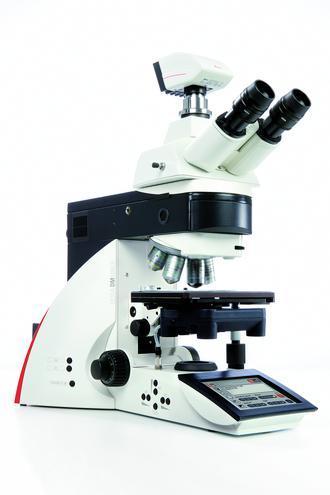 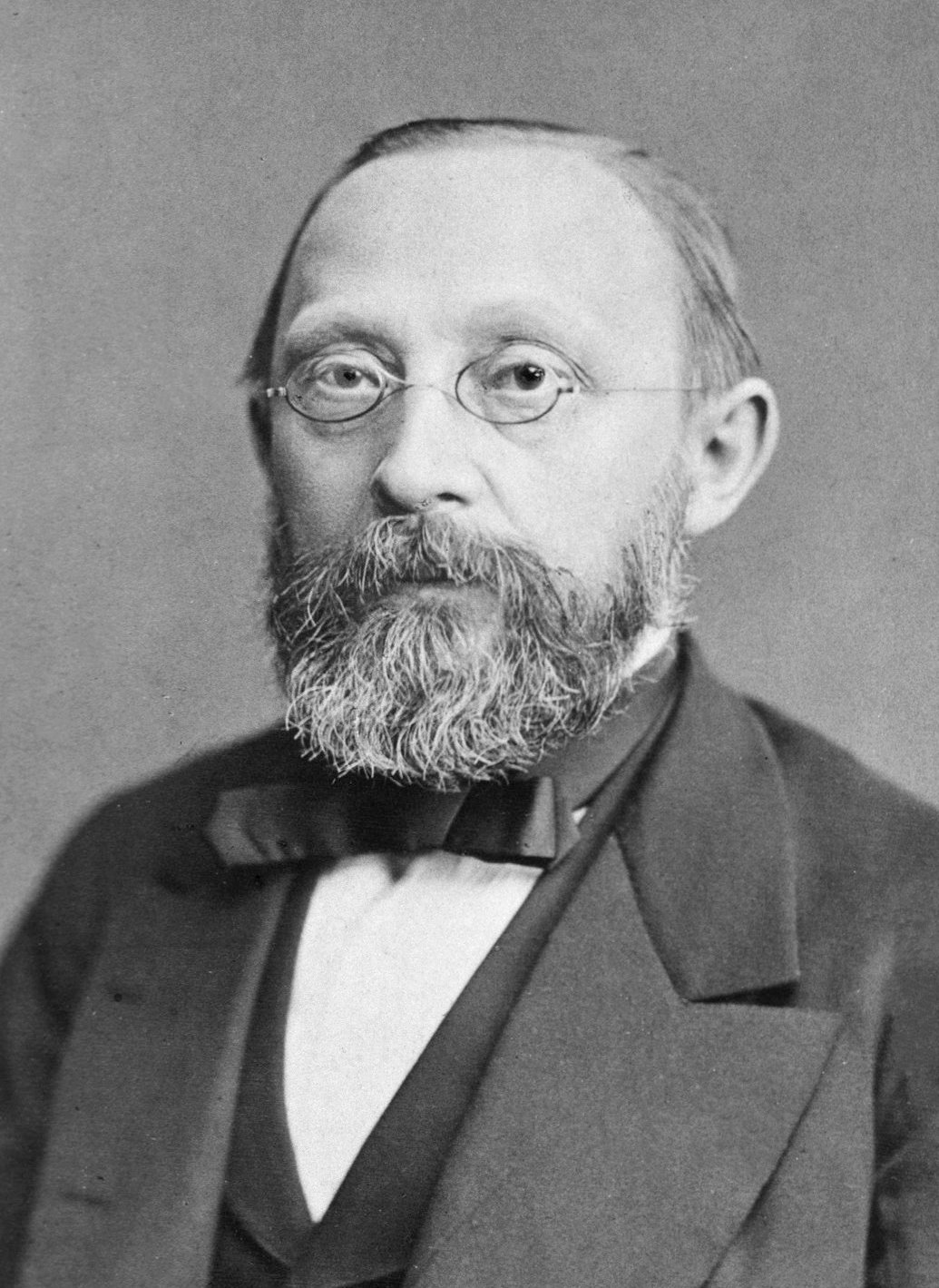 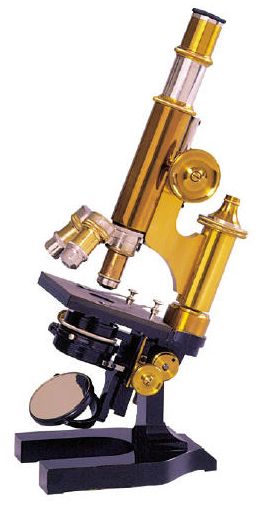 Birner P, Prager G, Streubel B. Molecular pathology of cancer: how to communicate with disease. ESMO Open. 2016 Nov 17;1(5):e00008
1920 папаниколау
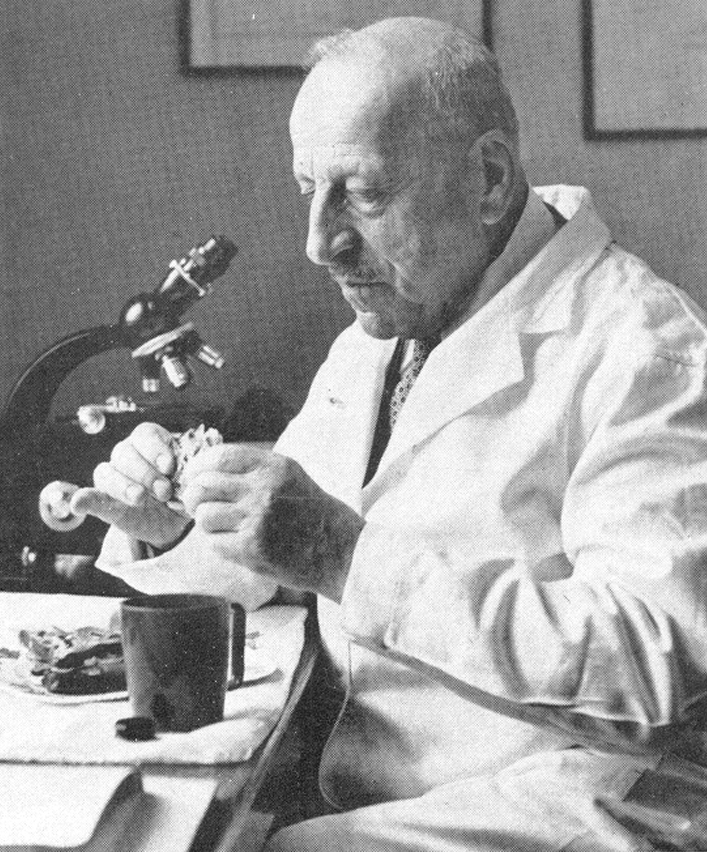 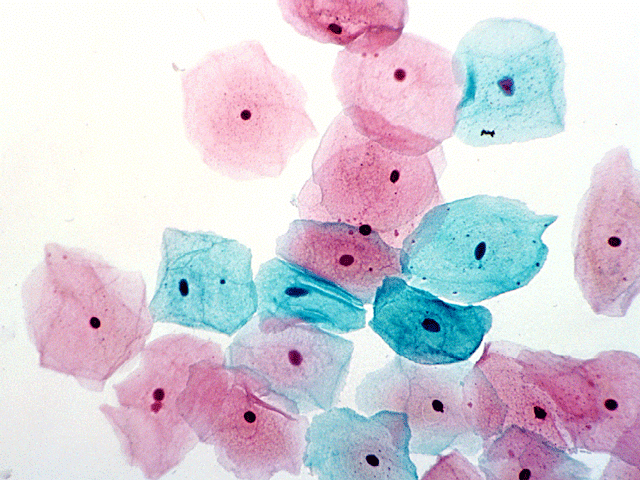 Birner P, Prager G, Streubel B. Molecular pathology of cancer: how to communicate with disease. ESMO Open. 2016 Nov 17;1(5):e00008
1980 имунохистохимия
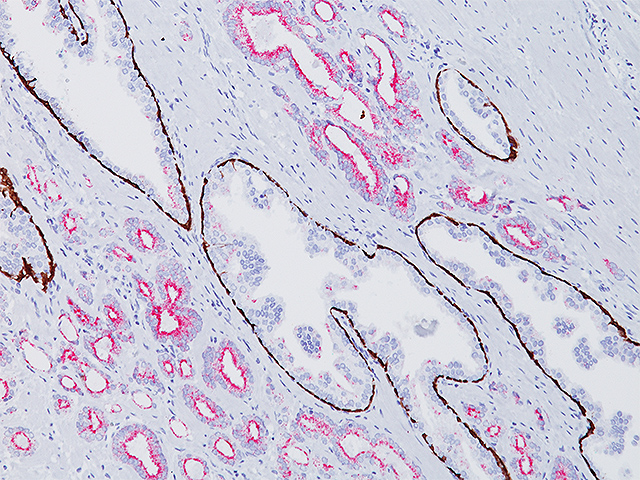 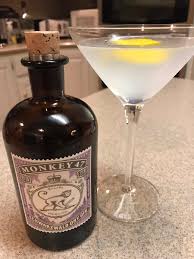 Birner P, Prager G, Streubel B. Molecular pathology of cancer: how to communicate with disease. ESMO Open. 2016 Nov 17;1(5):e00008
Молекулярна патология
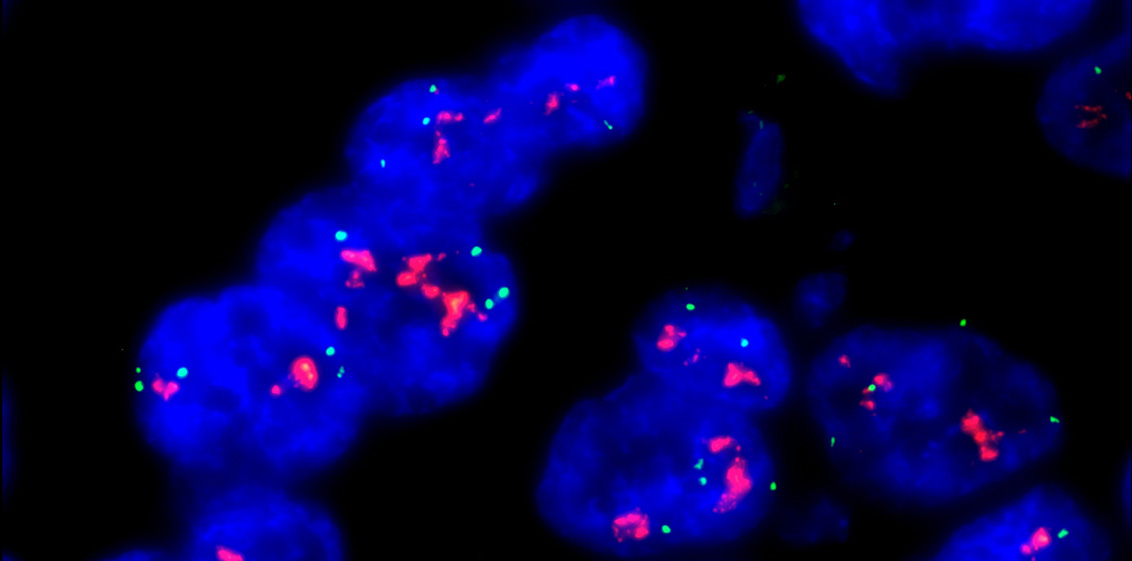 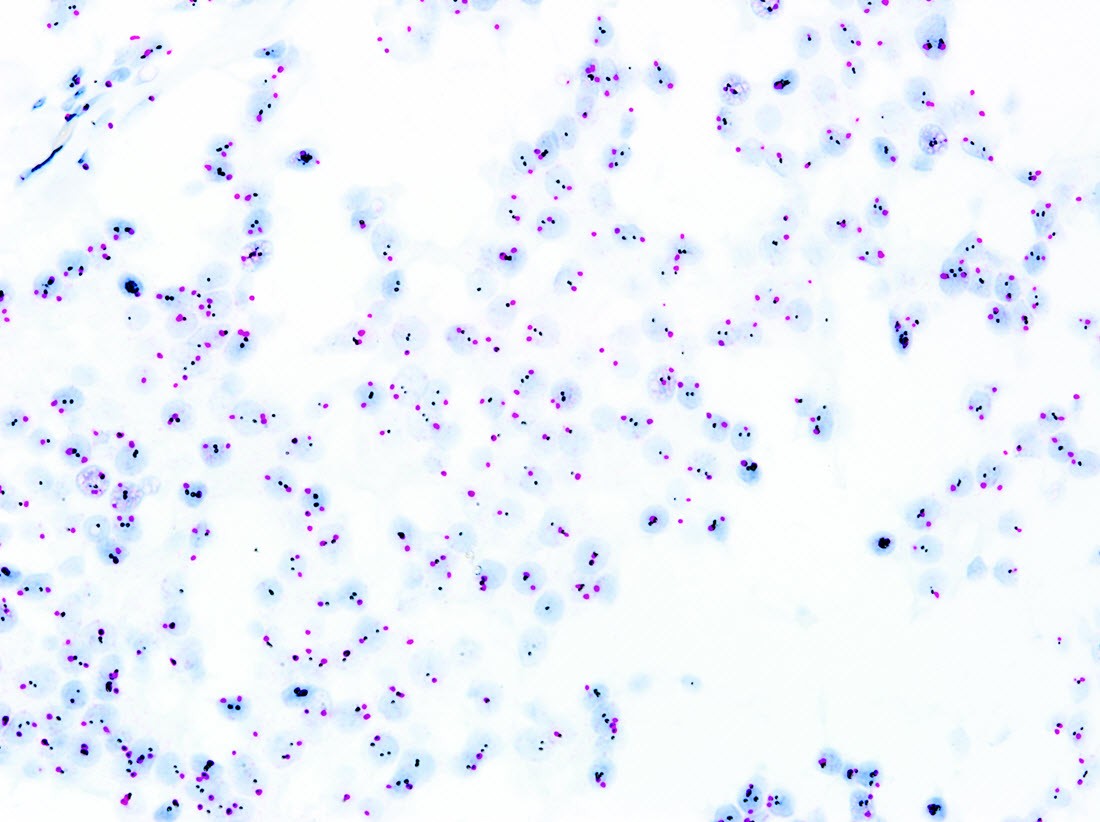 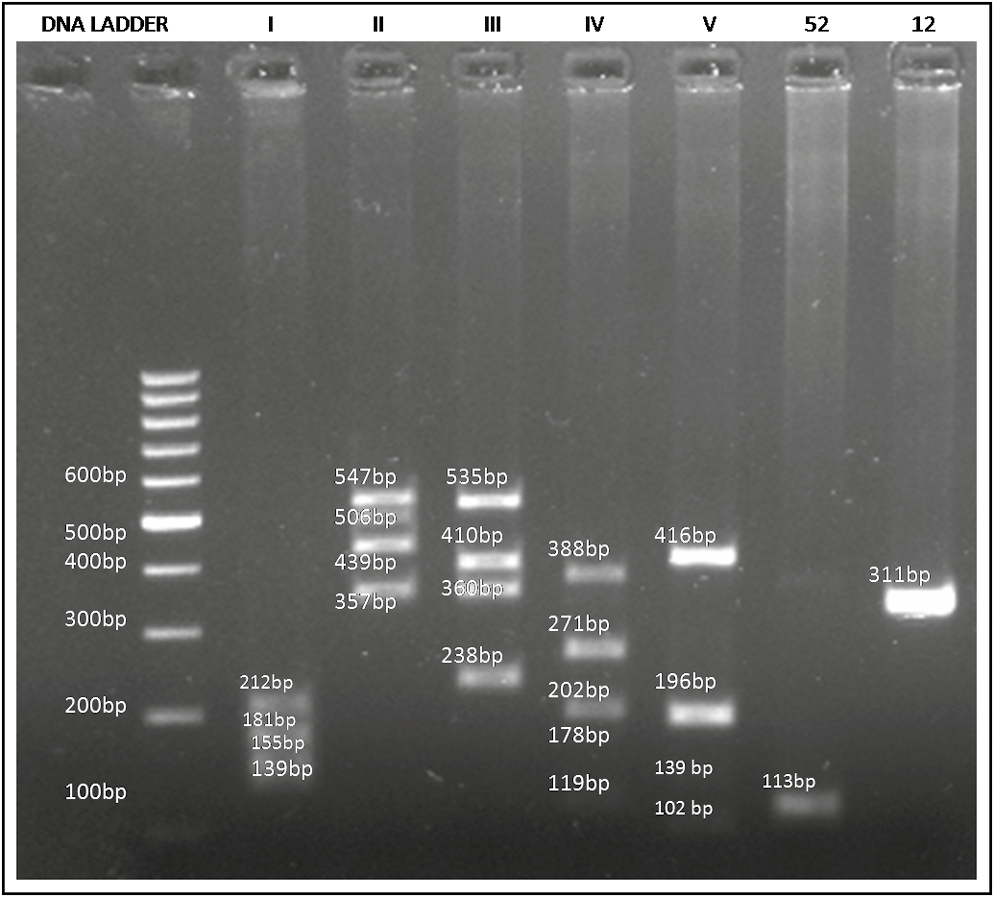 Birner P, Prager G, Streubel B. Molecular pathology of cancer: how to communicate with disease. ESMO Open. 2016 Nov 17;1(5):e00008
Генетични алтерации при различни видове тумори
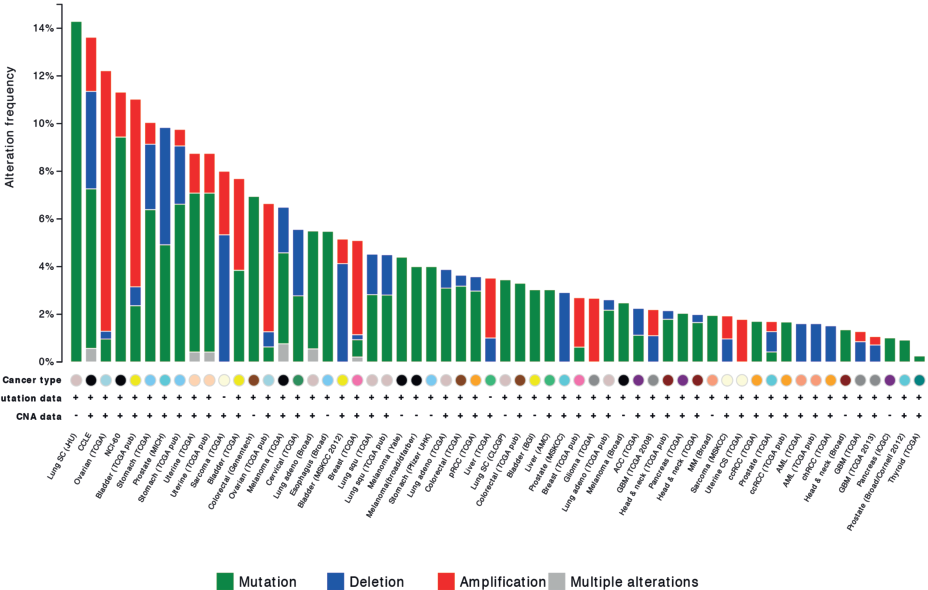 Ali, Muhammad Akhtar. “Understanding Cancer 
Mutations by Genome Editing.” (2014).
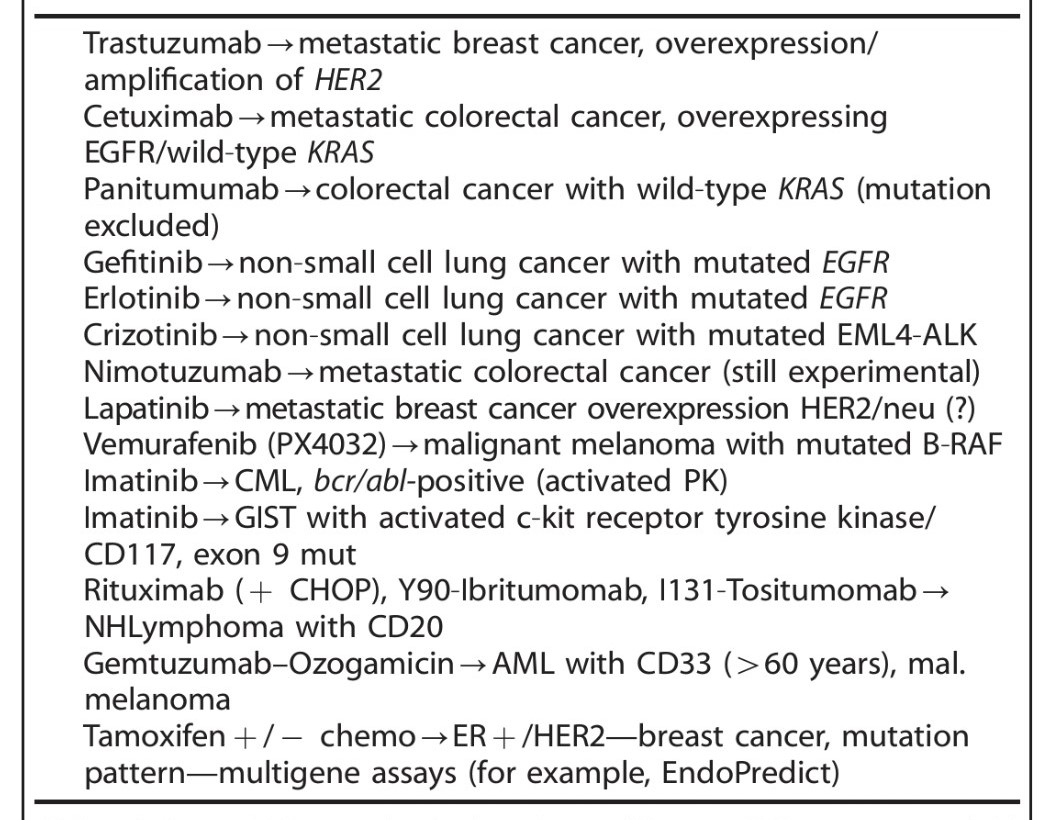 Dietel M, et al. Predictive molecular pathology and its role in targeted cancer therapy: a review focussing on clinical relevance. Cancer Gene Ther. 2013 Apr;20(4):211-21
преди
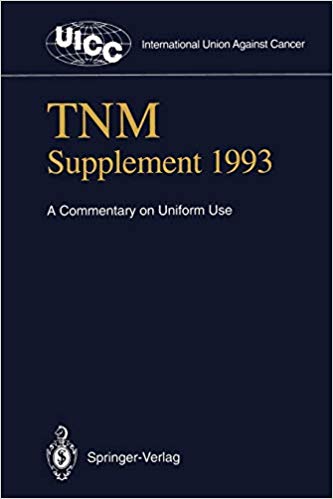 Хистологичен вид на тумора,
Стадий на заболяването (TNM),
Оперативната радикалност (състояние на резекционните  ръбове).
Chand M et al, WJGO, 2018
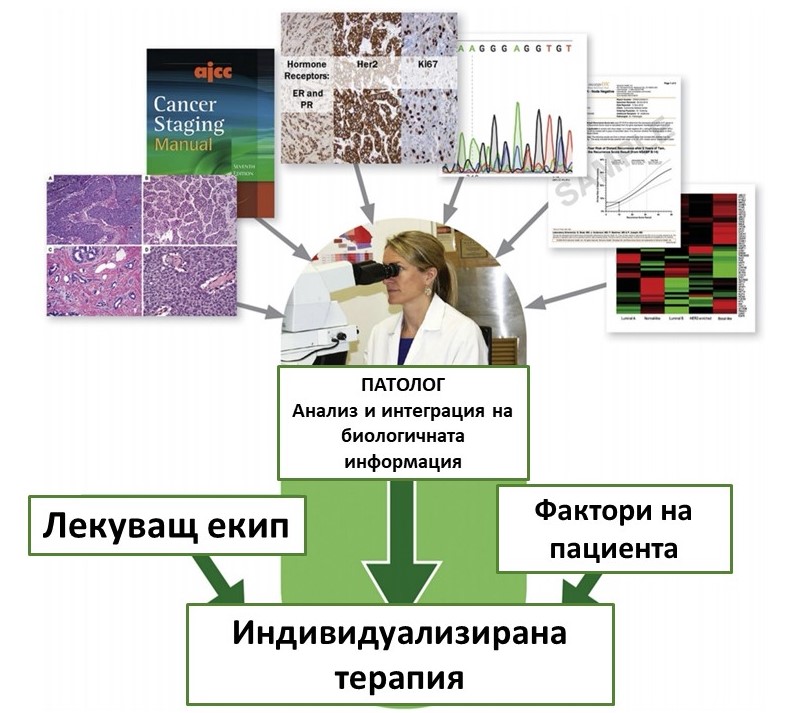 сега
Има промяна в принципите на диагностика, стадиране, определяне на прогноза и рисков профил на пациента с цел разработване на персонализиран терапевтичен подход (неоадювантната химиорадиотерапия и адювантната химиотерапия с хирургия) за оптимизиране на контрола на болестта.
Chand M et al, WJGO, 2018
Chand M et al, WJGO, 2018
Карцином на гърда
Goldhirsch A, 2013. Ann Oncol.
HER2+
ER+
G3
G1
Лоша
Добра
ХТ
HER2
Хормонална терапия
Alisson K, Surgical Pathology 11 (2018) 1
Методи за her2 идентифициране
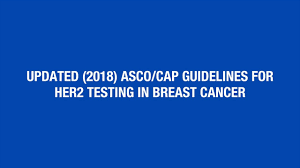 Her2 алгоритъм
ASCO CAP 2018 GUIDELINES
Карцином на гърда – предиктивни маркери
Новодиагностицирани инвазивни карциноми;
Рецедиви или метастази, когато има наличен материал;
Билатерални тумори, т.к. се смятат за отделни синхронни първични процеси;
Ипсилатерални тумори, когато те са в различни квадранти и/или демонстрират различни хистологични характеристики;
Goldhirsch A, 2013. Ann Oncol.
Карцином на гърда – предиктивни маркери
Все още няма консенсус относно ретестването на резекционни материали след проведена НАПХТ….НО препоръчътелно е ретестване в случаи на:
- Тройно негативни тумори на иглени биопсии, поради хетерогеността;
- Тумори с оскъдно количество материал в иглена биопсия;
 Резултати от иглената биопсия са необичайни, гранични или несъответстващи.
Alisson K, Surgical Pathology 11 (2018)
Карцином на белия дроб
Hyo Sup Shim, Yoon-La Choi, Lucia Kim. Molecular Testing of Lung Cancers. Journal of Pathology and Translational Medicine 2017; 51: 242-254
Молекулярно-генетично профилиране на НДККБД е ключът към селекция на пациентите, които биха имали полза от таргетната терапия.
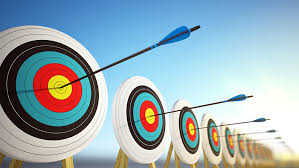 Алгоритъм за молекулярното тестване на пациенти с НДККБД
College of American Pathologist, the International Association for the Study of Lung Cancer and the Association for Molecular Pathology (CAP/IASLC/AMP).
Авансирал НДККБД
Плоскоклетъчен карцином
Аденокарцином
EGFR, ALK, ROS1
BRAF, MET, RET, ERBB2
PD-L1
Непушач/слаб пушач
Дългогодишен пушач
PD-L1
1ва линия терапия
Neal I. Lindeman, MD; Philip T. Cagle, MD; Dara L. Aisner, Updated Molecular Testing Guideline for the Selection of Lung Cancer Patients for Treatment With Targeted Tyrosine Kinase Inhibitors Guideline From the College of American Pathologists, the International Association for the Study of Lung Cancer, and the Association for Molecular Pathology, Arch Pathol Lab Med—Vol 142, March 2018
Бял дроб - субтипизиране
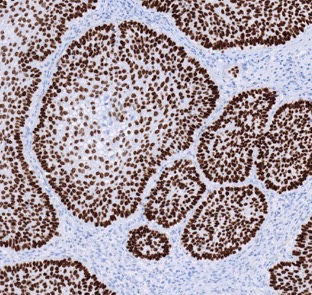 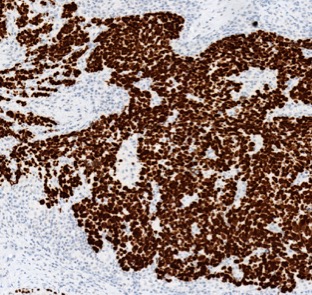 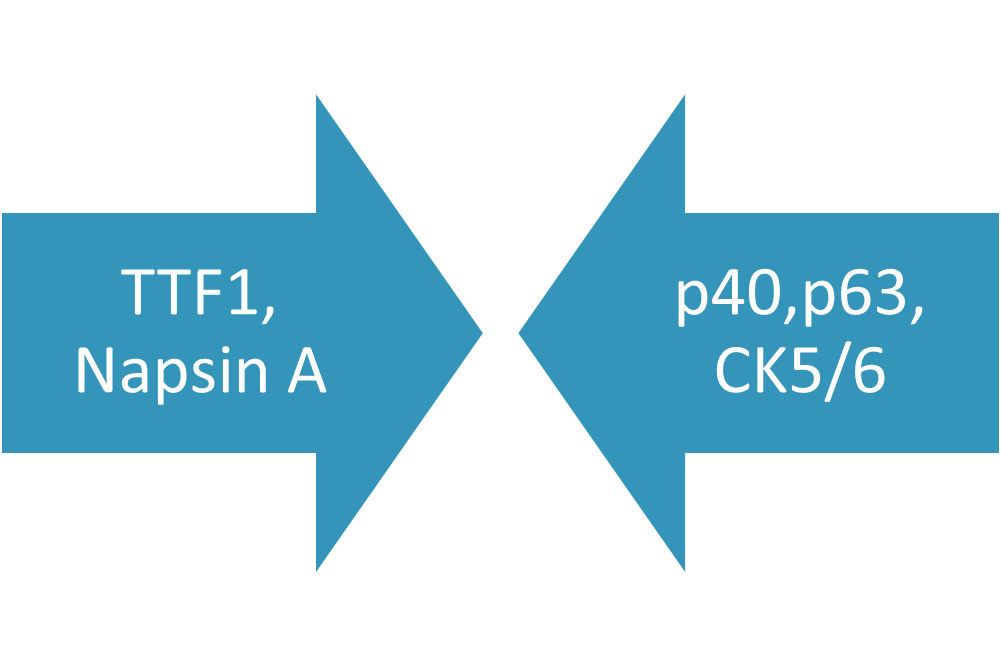 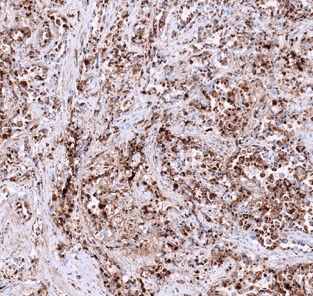 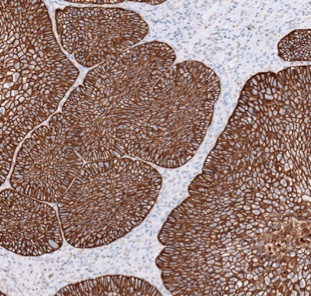 EGFR
ERGF (Epidermal growth factor receptor) е транс-мембранен гликопротеин с извънклетъчен епидермален растежен фактор свързващ домейн и вътреклетъчен тирозин киназен домейн, който регулира сигналните пътища за контрол на клетъчната пролиферация.
 Мутации в EGFR са открити при някои видове рак на белия дроб.
 Пациенти с белодробен аденокарцином с налични мутации в EGFR демонстрират значителен терапевтичен отговор към инхибиторите на тирозин киназата. 
Най-разпространения метод на изследване е PCR.
Bethune, Gillian et al. “Epidermal growth factor receptor (EGFR) in lung cancer: an overview and update.” Journal of thoracic disease vol. 2,1 (2010): 48-51.
ALK
Анапластичен лимфом киназен (ALK) протеин е още известен като ALK тирозин киназен рецептор. Той е разположен в хромозома 2p231.
Настъпва инверсията в хромозома 2р, водеща до образуване на ALK.
Честотата на ALK генното пренареждане е около 2-7%, по-често при белодробни аденокарциноми в сравнение с плоскоклетъчни и други хистологични видове.
ALK генно пренареждане рядко съвпада с EGFR, HER2 или KRAS мутациите, което показва, че ALK позитивен белодробен карцином е съвсем различен подтип на заболяването.
Soda M, et al. Identification of the transforming EML4–ALK fusion gene in non-small cell lung cancer. Nature. 2007;448(7153):561-566. 
Takeuchi K, et al. Multiplex reverse transcription–PCR screening for EML4–ALK fusion transcripts. Clin Cancer Res. 2008;14(20):6618-6624.
ALK
ИХХ анализ на VENTANA ALK (D5F3), визуализиран чрез  OptiView DAB система за детектиране и амплификация, открива ALK протеин, който е целта на терапията.

VENTANA ALK (D5F3) ИХХ изследване е съпътстващ диагностичен тест за XALKORI® (кризотиниб), ZYKADIA® (ceritit®®)  и ALECENSA® (alectinib), които са клинично ефективни лечения на пациенти с ALK.
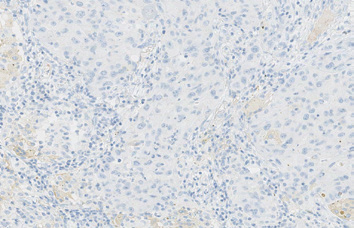 ROS1
ROS1 е тирозин киназен рецептор, който структурно наподобява ALK.
 Честотата на ROS1 генното пренареждане е около 1% от НДКБД.
 Пациентите с ROS1 пренареждания имат специфичен профил:
По-млади ( средно 50 г в сравнение ссъс средната възраст 70 г НДКБД),
Негативни за другите мутации (EGFR, KRAS, ALK),
Непушачи,
По-често жени
Zinsky R, Metaanalysis of ROS1-positive lung cancer cases, European Respiratory Journal Sep 2016, 48 (suppl 60) PA2867
ROS1
VENTANA ROS1 (SP384) антитяло е първият и единствен in vitro диагностичен ROS1 ИХХ анализ на пазара. 

Биомаркерът може да осигури рентабилно и ефикасно средство за идентифициране на повишена експресия на ROS1 протеин при ROS1-позитивните случаи на рак.
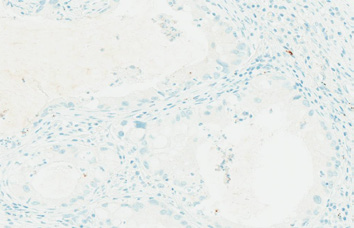 АЛГОРИТЪМ ЗА ALK ДИАГНОСТИКАТА 5
Neal I. Lindeman, MD; Philip T. Cagle, MD; Dara L. Aisner, Updated Molecular Testing Guideline for the Selection of Lung Cancer Patients for Treatment With Targeted Tyrosine Kinase Inhibitors Guideline From the College of American Pathologists, the International Association for the Study of Lung Cancer, and the Association for Molecular Pathology, Arch Pathol Lab Med—Vol 142, March 2018
Колоректален Карцином
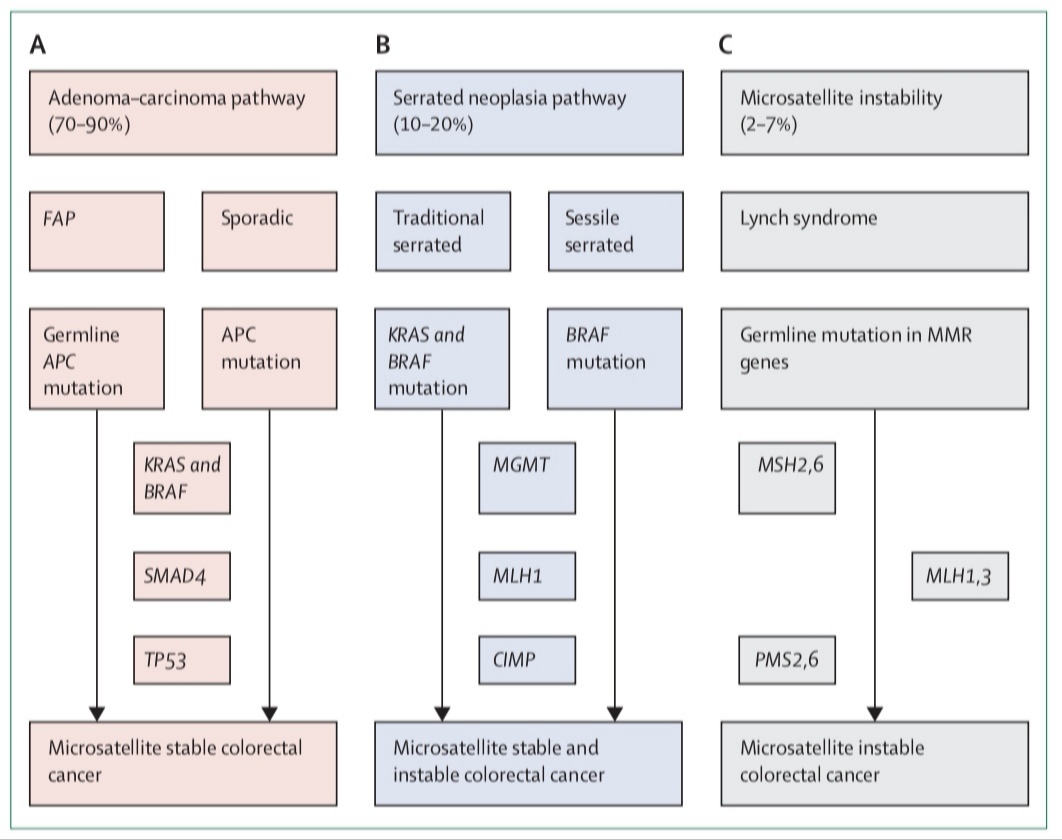 Dekker E, Lancet, 2019
RAS
35% от КРК са носители на на мутация в кодон 12 (25%) и кодон 13 (10%) на KRAS, която води до активация на EGFR каскада
Понастоящем KRAS се смята за изключително силен прогностичен и предиктивен биомаркер при пациенти с метастатичен КРК лекувани с анти- EGFR моноклонални антитела, като cetuximab
Пациенти с „Див-тип“ мутационен статус показват по-добър отговор към терапия с  анти- EGFR моноклонални антитела
Divitiis C et al. Prognostic and predictive response factors in colorectal cancer patients: between hope and reality. W J Gastro, 2014;20(41):15049-59
RAS
Препоръчва се изследване на RAS мутационен статус при всички пациенти с метастатичен КРК
Препоръчва се задъдлжително изследване на RAS мутационен статус преди терапия с EGFR таргетни моноклонални антитела, като Cetuximab
Препоръчително  за изследване е да се използва тъкан  от първичен КРК
Най-разпространения метод за изследване е PCR.
Георгиева М, Савов А. Предиктивни биомаркери в онкология, методи за изследване и клинично приложение. Варна 2017.
MSI-H
MSI е отличителна характеристика на Lynch синдром асоциираните КРК, но се наблюдава и при 10-15% от спорадичните КРК.
MSI-H е добър прогностичен маркер и за двата вида.
Липса на MSI-H и ниска диференциация (G3) при II стадий КРК се смята за високо рисков и се препоръчва обсъждане на системна терапия.
Методите за исзледване са както PCR така и ИХХ.
Divitiis C et al. Prognostic and predictive response factors in colorectal cancer patients: between hope and reality. W J Gastro, 2014;20(41):15049-59
MSI-H
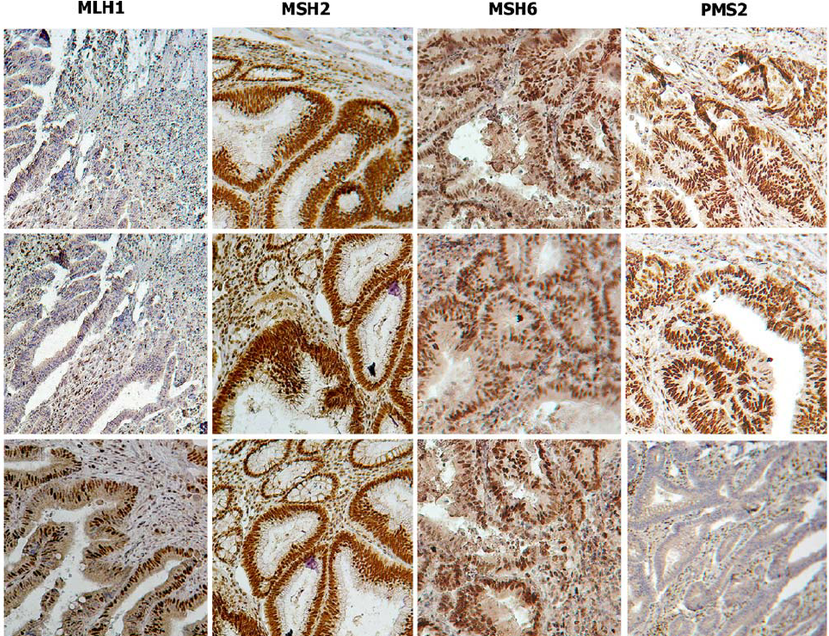 Овариален карцином
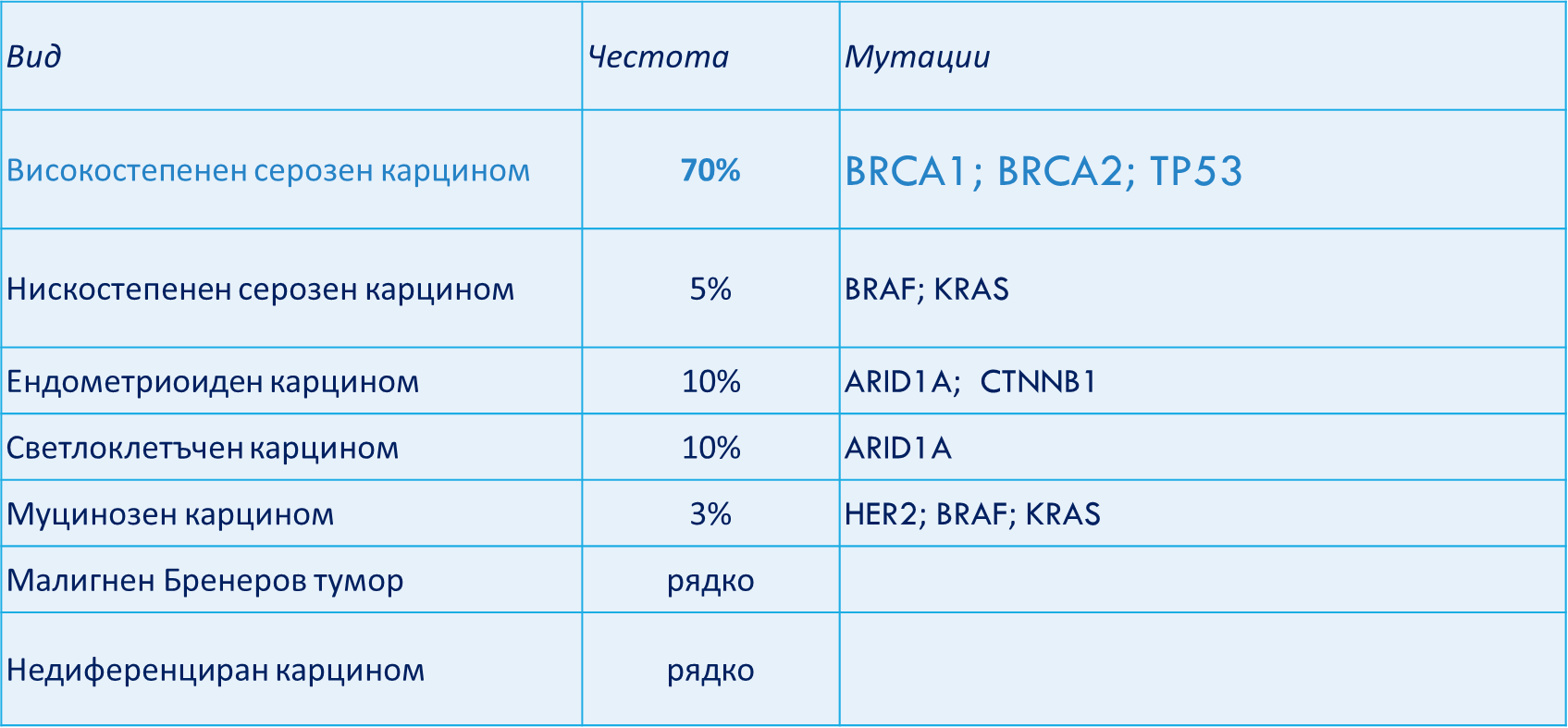 Dong A. et al,  J Cancer. 2016
ОВАРИАЛНИ КАРЦИНОМИ АСОЦИИРАНИ С BRCA МУТАЦИИ
McClugge GV, et al, Mod Pathol. 2015
The Cancer Genome Atlas (TCGA) 
най-пълно и подробно генетично проучване на ендометриален карцином
The Cancer Genome Research Network,., 2013
The Cancer Genome Research Network,., 2013
The Cancer Genome Research Network,., 2013
Ендометриален карцином
Murali R., 2014
Карцином на пикочен мехур
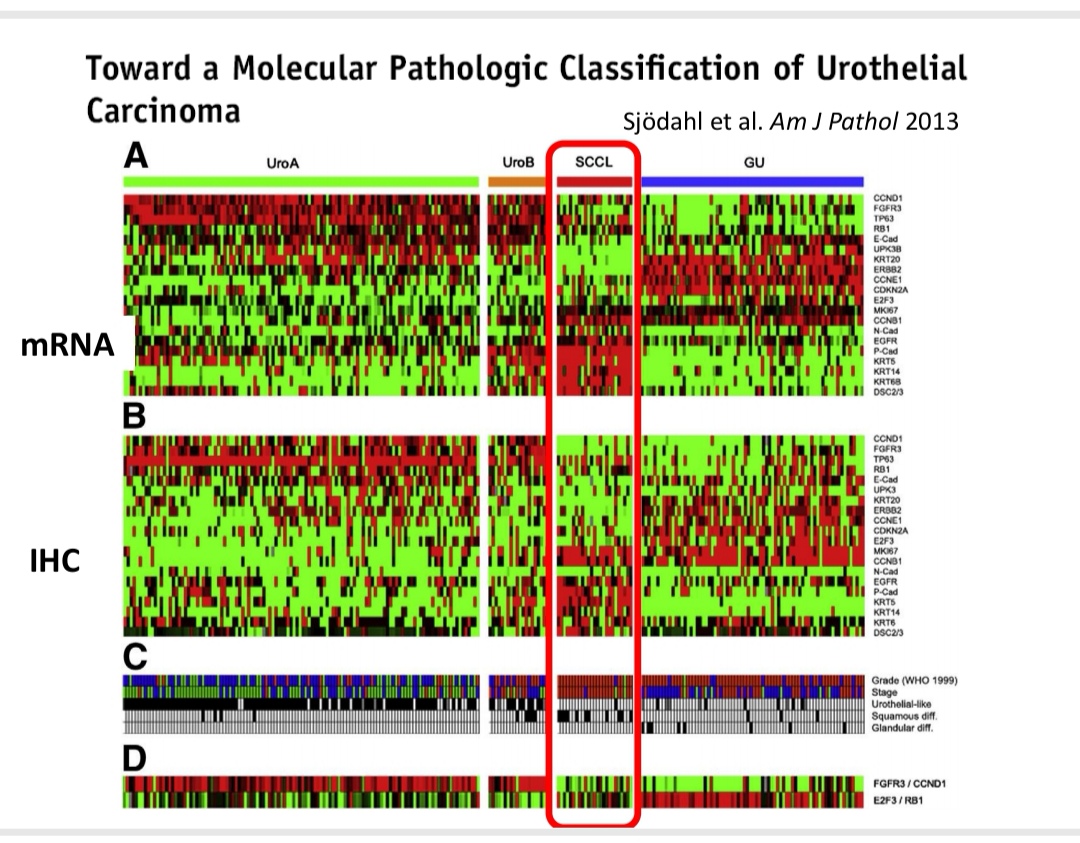 Уробазален А
Уробазален В
Плоско клетъчно подобен
Геномно нестабилен
Карцином на пикочен мехур
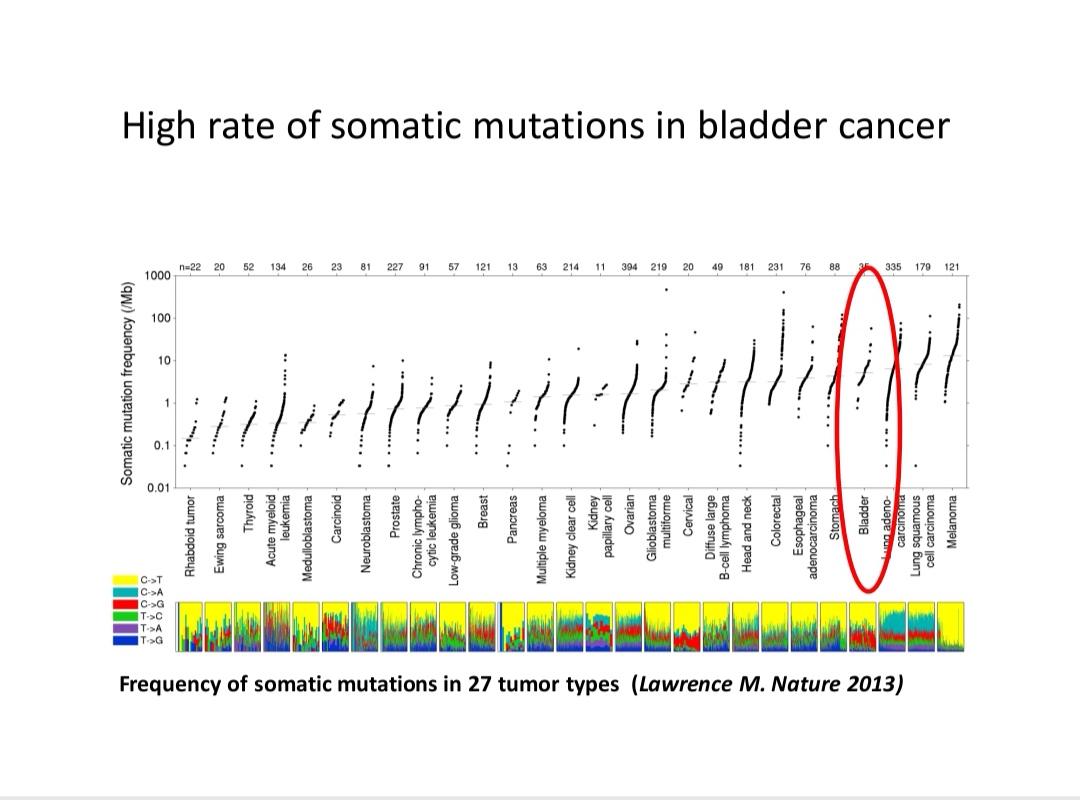 Стратификация на рискови групи
Идентификация на пациенти, кандидати за специфична терапия
PD1 / PD-L1
Powels T, Nature, 2014
Pd-l1
PD-L1 (Programmed death-ligand 1) – лиганд на програмирана клетъчна смърт е трансмембранен протеин с основната роля в антитуморен имунен отговор.
Имунни чек пойнт инхибитири са лекарствени агенти, които блокират рецептора и дават възможност на имунната система да „атакува“ туморните клетки
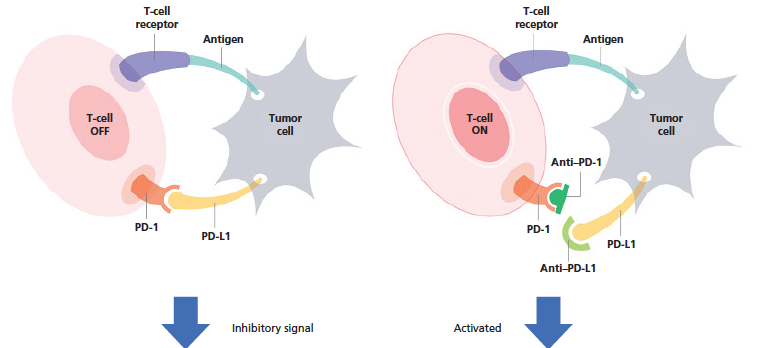 PD-L1 едно лекарство – един тест?!
†Definition of PD-L1 positivity differs between assay methodologies: 
Garon EB, et al. Presented at ESMO 2014 (abstr. LBA43); 
Rizvi NA, et al. Presented at ASCO 2014 (abstr. 8007); 
Gettinger S et al. Poster p38 presented at ASCO 2014 (abstr. 8024);
4. Brahmer JR et al. Poster 293 presented at ASCO 2014 (abstr. 8112^); 
 http://www.clinicaltrials.gov/ct2/show/NCT02041533 Accessed January 2015; 
Rizvi NA et al. Poster presented at ASCO 2014 (abstr. TPS8123); 
Soria J-C, et al. ESMO 2014 (abstr. 1322P); 
Brahmer JR, et al. Poster presented at ASCO 2014 (abstr. 8021^); 
Segal NH, et al. Presented at ASCO 2014 (abstr. 3002^); 10. Segal NH, et al. ESMO 2014 (abstr. 1058PD).
Pd-l1
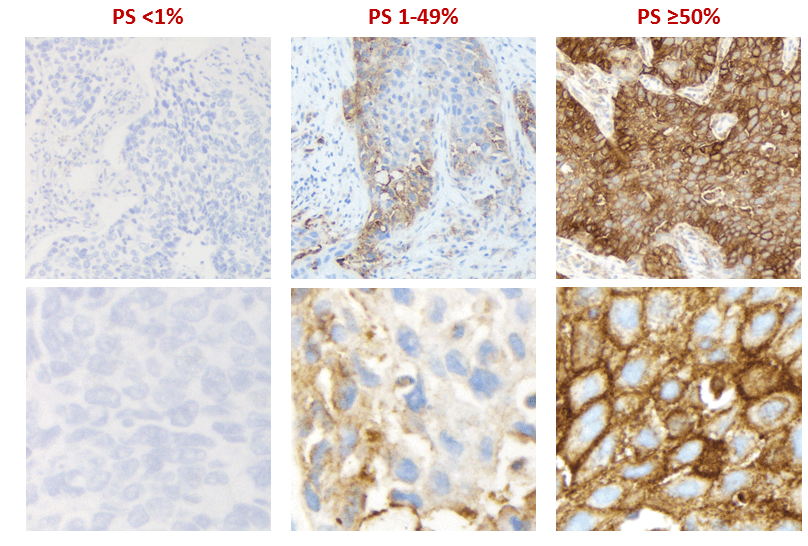 НДККБД
TPS
clone 22C3, ДАКО
Trial Yields Positive Data on Pembrolizumab for Lung Cancer, Potential Response Biomarker, NCI, 2015
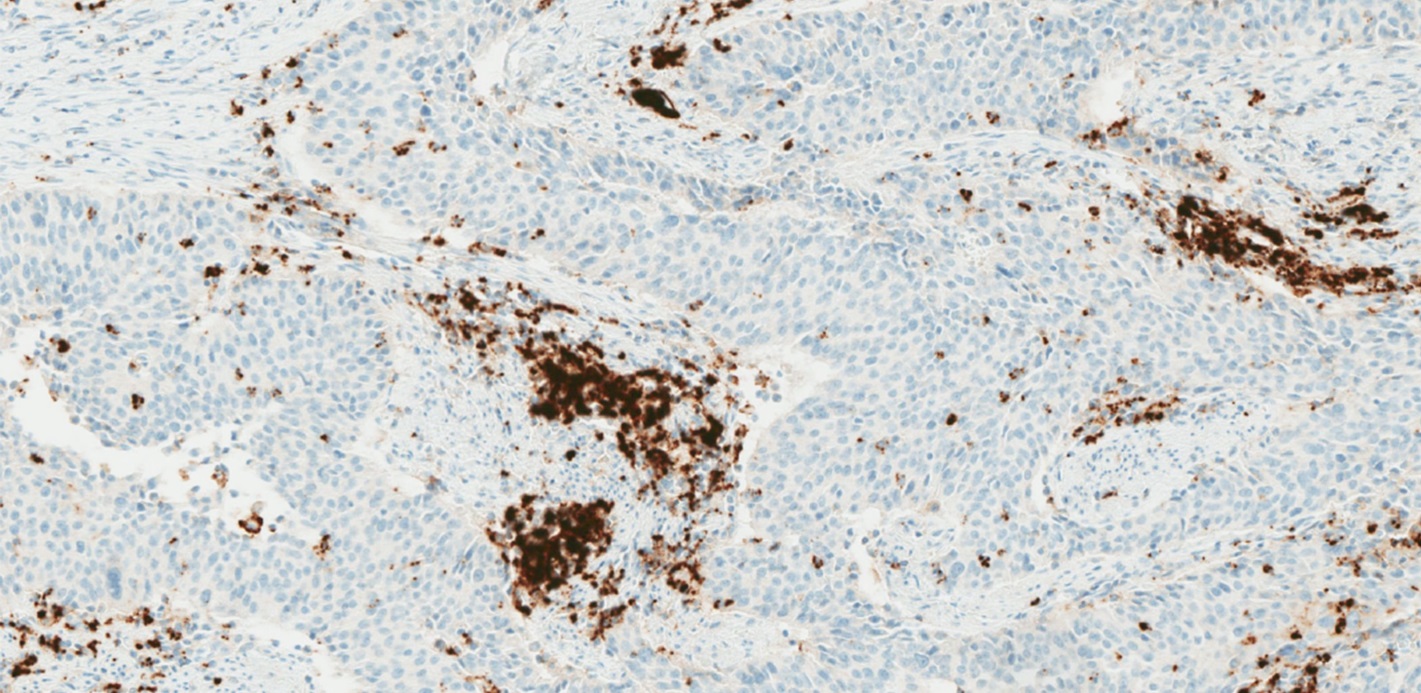 Pd-l1
Уротелен
Карцином
CPS
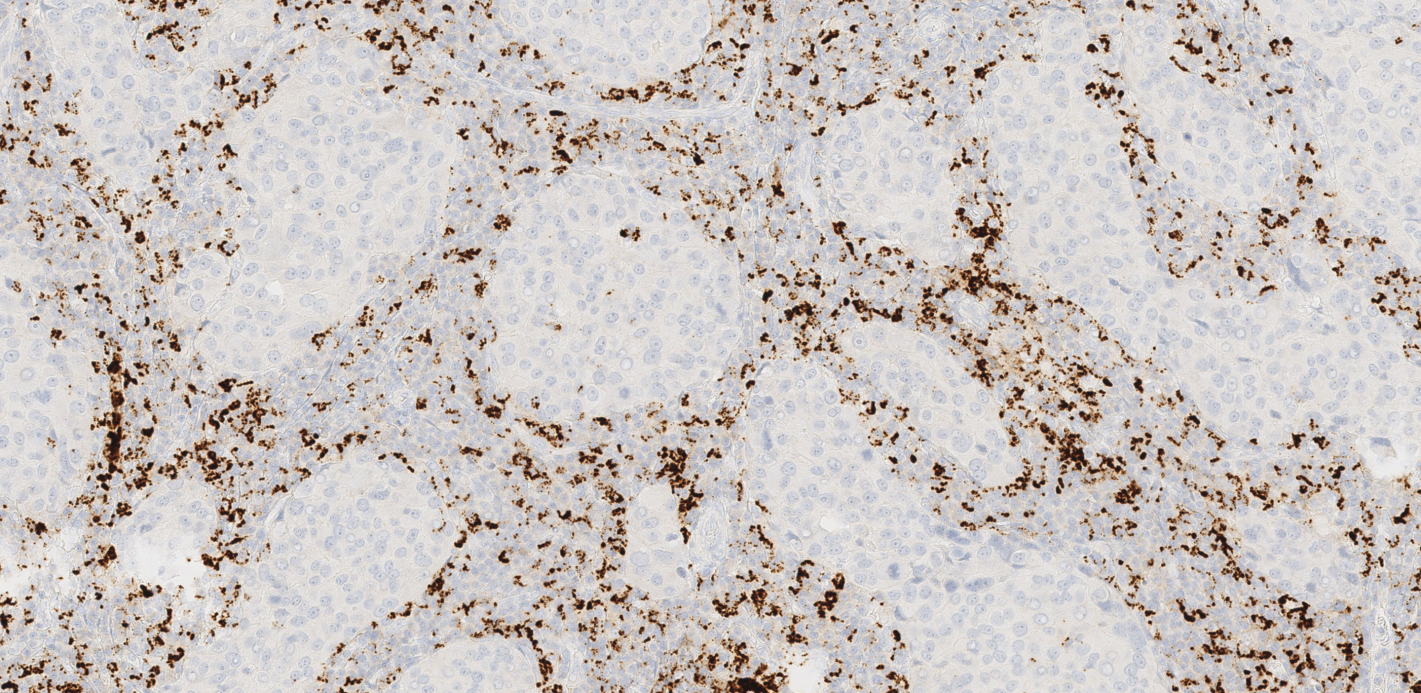 Тройно негативен
карцином на гърда
CPS
clone SP142, Ventana
ROCHE diagnostics. PD-L1 Predictive Assay: Guiding Immunotherapy Decisions
Малигнен меланом
Кожен, мукозен, увеален и лептопенингеален.
BRAF мутациите са най-чести при кожен ММ.
Около 50% от метастазирали ММ показват наличие на на мутация в BRAF онкогена.
При 40-50% от доброкачествени меланоцитни лезии също са идентифицирани мутации в BRAF онкогена!
Dietel M, et al. Predictive molecular pathology and its role in targeted cancer therapy: a review focussing on clinical relevance. Cancer Gene Ther. 2013 Apr;20(4):211-21
НПО
2-5% от пациентите се диагностицират като НПО.
Средна преживяемост е 9 месеца.
Образни изследвания и ИХХ!
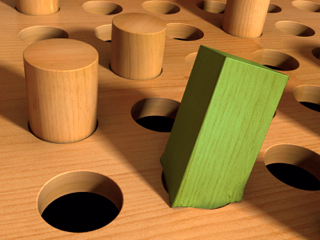 Birner P, Prager G, Streubel B. Molecular pathology of cancer: how to communicate with disease. ESMO Open. 2016 Nov 17;1(5):e00008
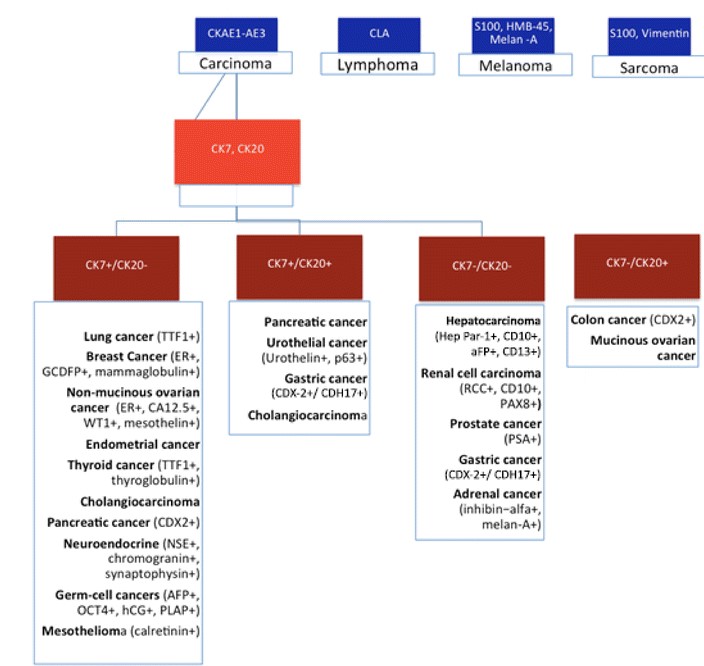 ИХХ алгоритъм
Losa, F., et al. SEOM clinical guideline on unknown primary cancer (2017). Clin Transl Oncol 20, 89–96 (2018).
Клиничен случай
Мъж , 63 г.
Спешна оперативна интервенция поради илеус.
Тънко черво с инфилтрация от ниско диференцирана неоплазма.
CK+, CD45-, S100-, Vim_, CK7-, CK20-
PET-CT – лезия в бял дроб.
TTF1- , p63+  
НИСКО ДИФЕРЕНЦИРАН ПЛОСКОКЛЕТЪЧЕН КАРЦИНОМ НА БЕЛИЯ ДРОБ
PD-L1 100%
Агностични тумори
Тумор-агностични терапевтични агенти са насочени срещу таргетна генетична аномалия, независимо от хистология.
Томор-агностична терапия е базирана на откриване на микросателитна нестабилност и висок туморен мутационен товар, особенно в случаите на имунотерапия.
NTRK фузии.
Dietel M, et al. Predictive molecular pathology and its role in targeted cancer therapy: a review focussing on clinical relevance. Cancer Gene Ther. 2013 Apr;20(4):211-21
Молекулярна патология
Dietel M, et al. Predictive molecular pathology and its role in targeted cancer therapy: a review focussing on clinical relevance. Cancer Gene Ther. 2013 Apr;20(4):211-21
ЗЛАТЕН СТАНДАРТ
Chand M et al, WJGO, 2018
Алгоритъм за обработка на материала
Алгоритъм за обработка на материала
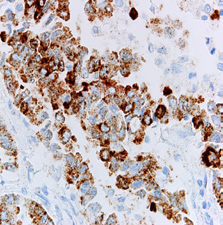 Повторете ИХХ
Фиксирана 
тъканна проба
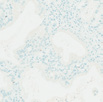 НЕ
Обработка на 
тъканна проба 
по стандартна
парафинова методика
Анализ на ИХХ 
експресия
ДА
Отрицателна контрола
(тъканна проба 
от пациента)
Срези с
 дебелина 4 μм
оцветени по ХЕ
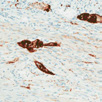 ДА
Анализ на ХЕ срези
Диагноза?  ИХХ?
Положителна контрола
(фабрична или лаб)
ДА
НЕ
НЕ
- Резервен материал
- Повторна биопсия
ИХХ изследване
Повторете ИХХ
предизвикателства
Вътрешен контрол на преданалитична обработка на материала.
Инициране и участие във външен контрол на качеството.
Интерпретация на материала:
Диагностика,
Субтипизиране,
Стадиране,
предизвикателства
Определяне на най-подходящия материал за последващите изслдвания.
Определяне на най-подходящ метод за изследвания.
Изследване на прогностични маркери.
Изследване на предиктивни маркери.
Тясна колаборация с целия диагностично-терапевтичен екип!
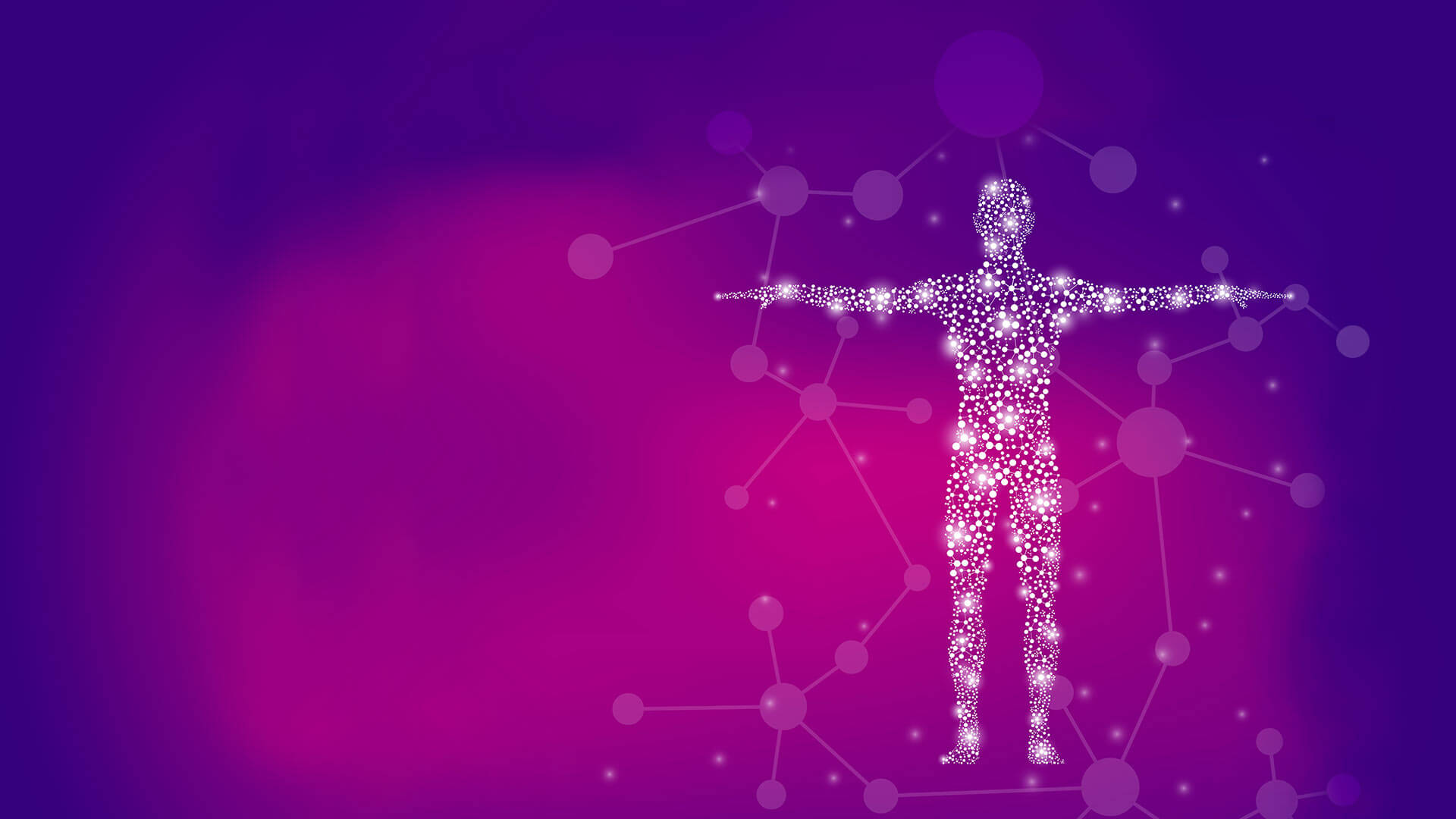 Без знанието действието е безполезно, 
а знанието без действието е безсмисленно…